estereotipos
¿Qué son para vosotros los estereotipos?¿Podéis definirlos?¿en qué contextos suelen utilizarse?
algunos adjetivos que nos pueden ser útiles. ¿Podéis definirlos?
juerguista
hospitalario
gracioso
terco
orgulloso
tacaño
cabezota
sociable
perezoso
huraño
¿sabéis otros adjetivos de carácter?
¿qué opináis sobre los estereotipos dentro de un país?
¿CUÁLES SON LOS ESTEREOTIPOS QUE Oyes SOBRE LOS TURCOS?¿CÓMO TE SIENTES CUANDO LOS ESCUCHAS?¿Se acercan a la realidad?
Actividad en grupo1) en parejas, elegid una zona de turquía y escribid los estereotipos nacionales sobre que existen sobre ellos.2) Puesta en común de cada grupo.
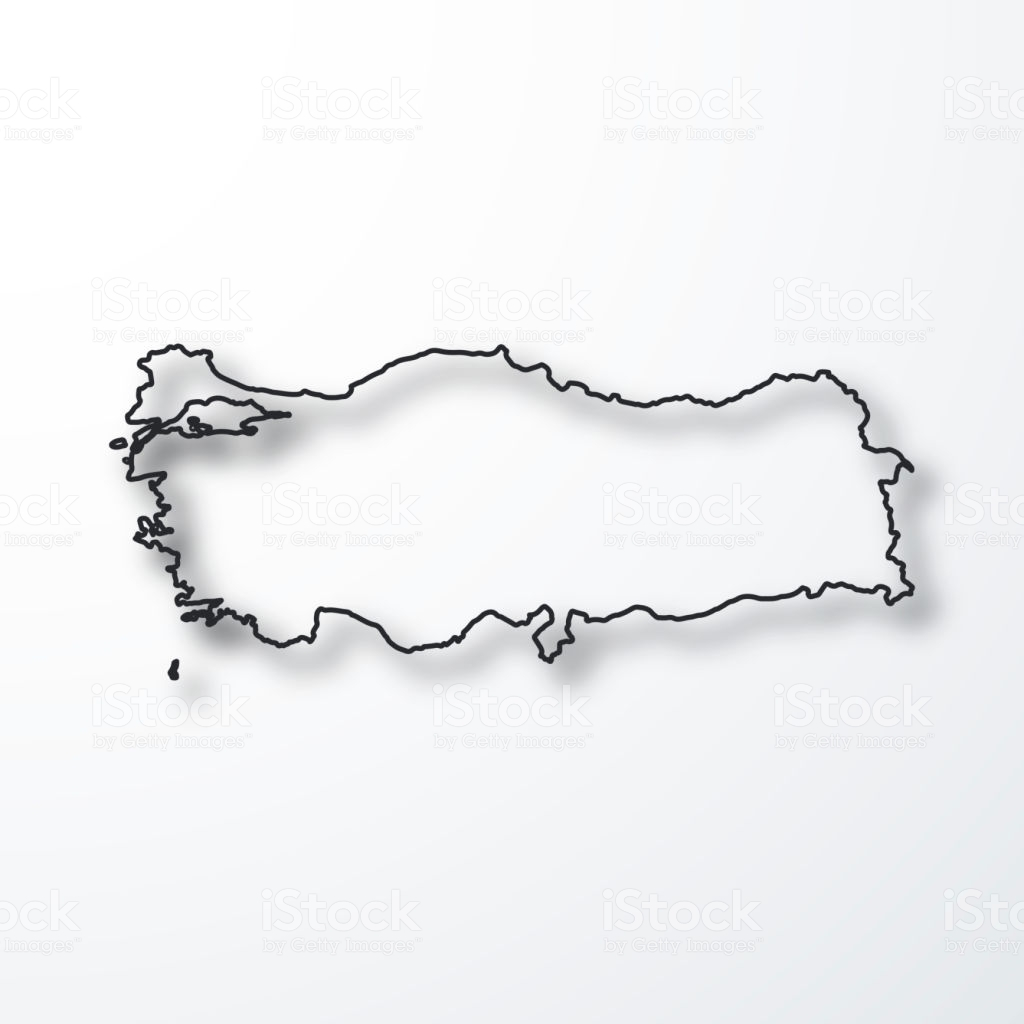 Completemos el mapa
¿estáis de acuerdo con los estereotipos que han trazado vuestros compañeros?¿con cuáles no estáis de acuerdo?¿Qué añadiríais?